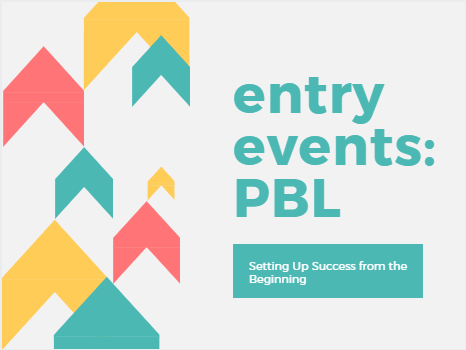 Using	 STEM for Entry		 Events in PBL
Chris
Bellagamba
AA/STEM


Kat Fowler
METI
Project Based Learning
Project Based Learning (PBL) is an authentic and engaging approach for students to learn the standards in a meaningful way that provides real-world relevance for learning. PBL is student centered and learning happens throughout the entire process. PBL promotes life-long learning, critical thinking, and creates students that are college and career ready.
What’s the PURPOSE of a STEM Education?
As a group, come up with the one word that best described STEM.

Work together to write the word.  You can only touch the string.
What’s the 
PURPOSE
of an 
ENTRY
EVENT?
Graphic from www.p21.org
Entry Event: Balloon Towers
Build the tallest free standing balloon tower in 10 minutes.

Clarifications:
-Must stand after time is called
-Everyone has the same number of balloons
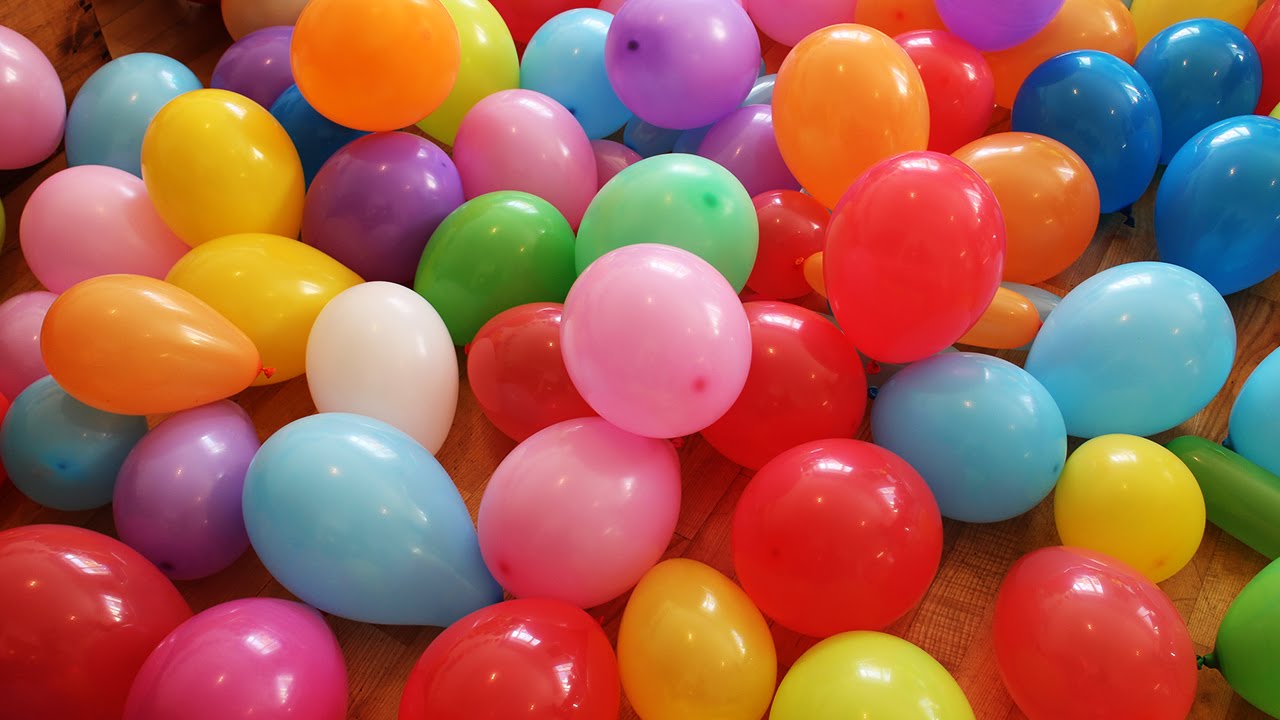 Balloon Towers
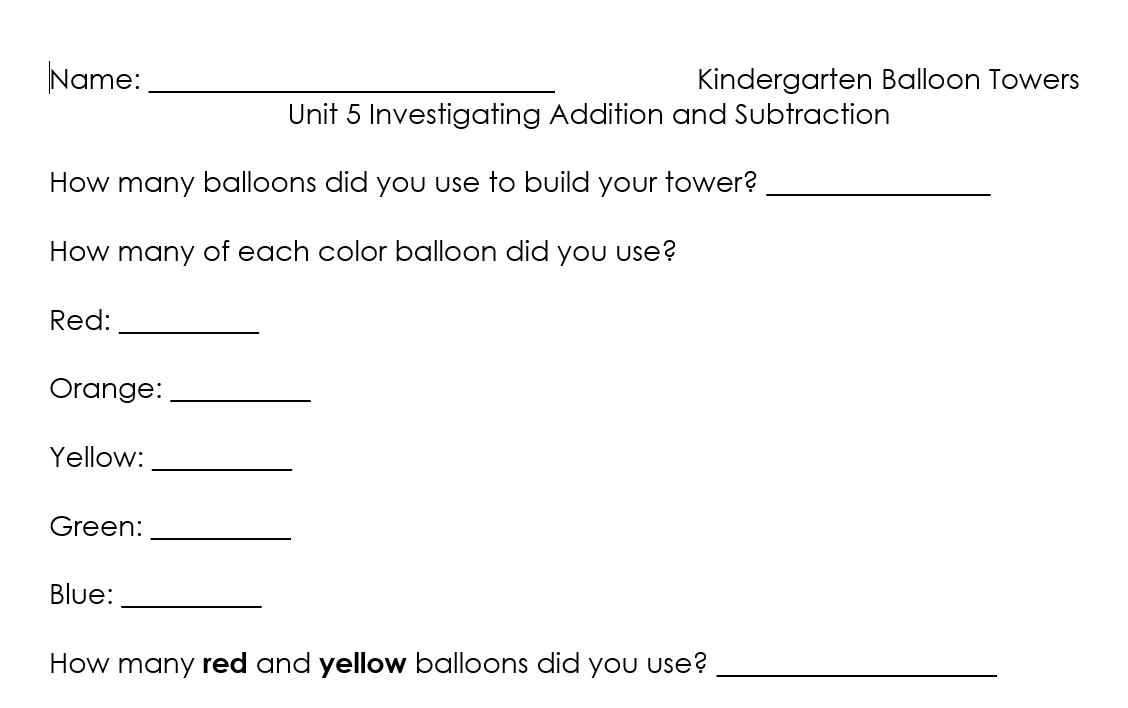 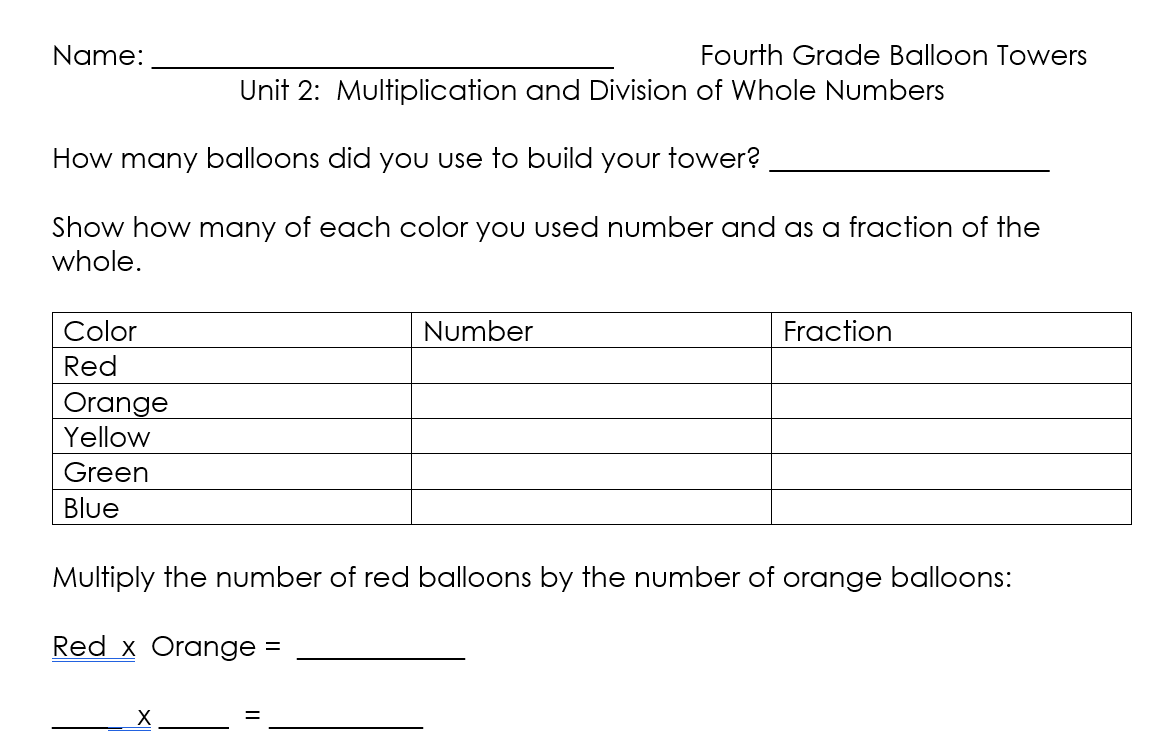 Building Your Classroom Community
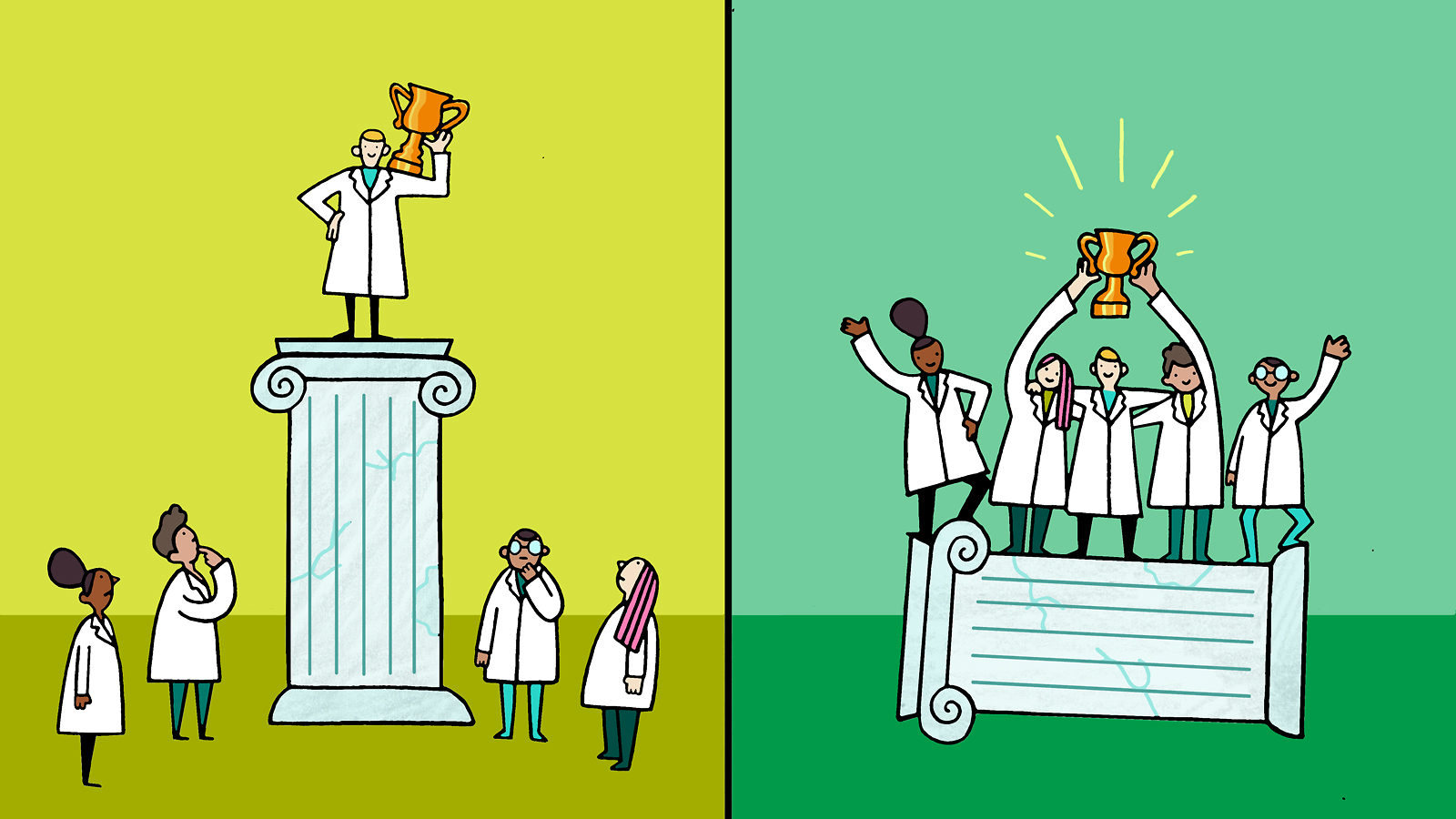 https://www.symmetrymagazine.org/article/rewiring-stem-education
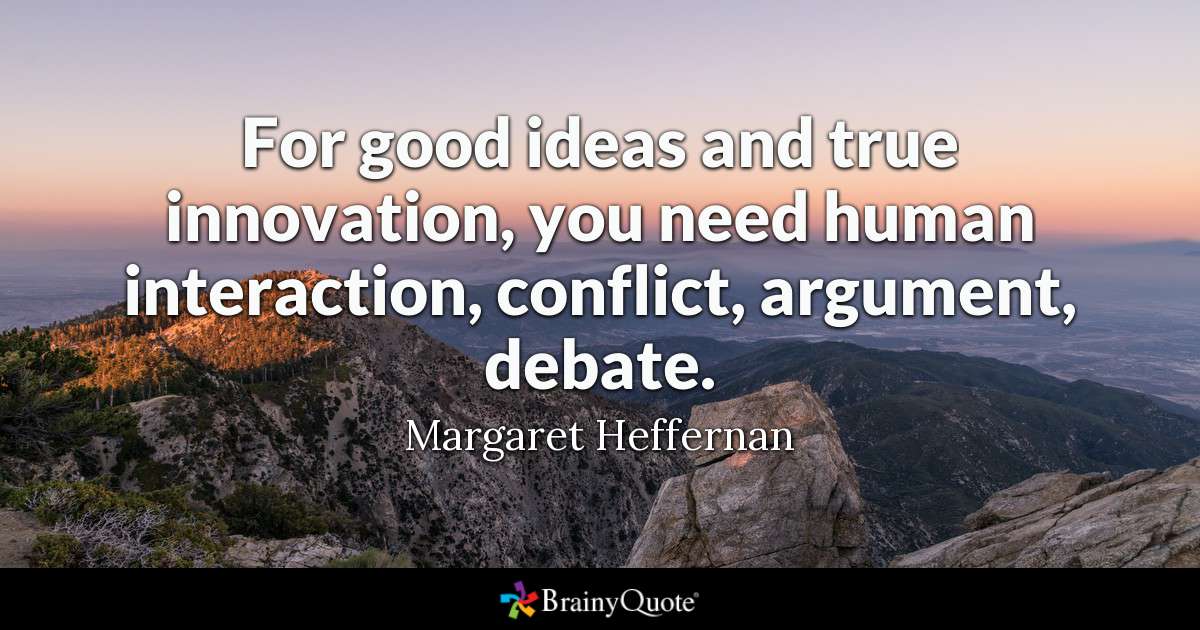 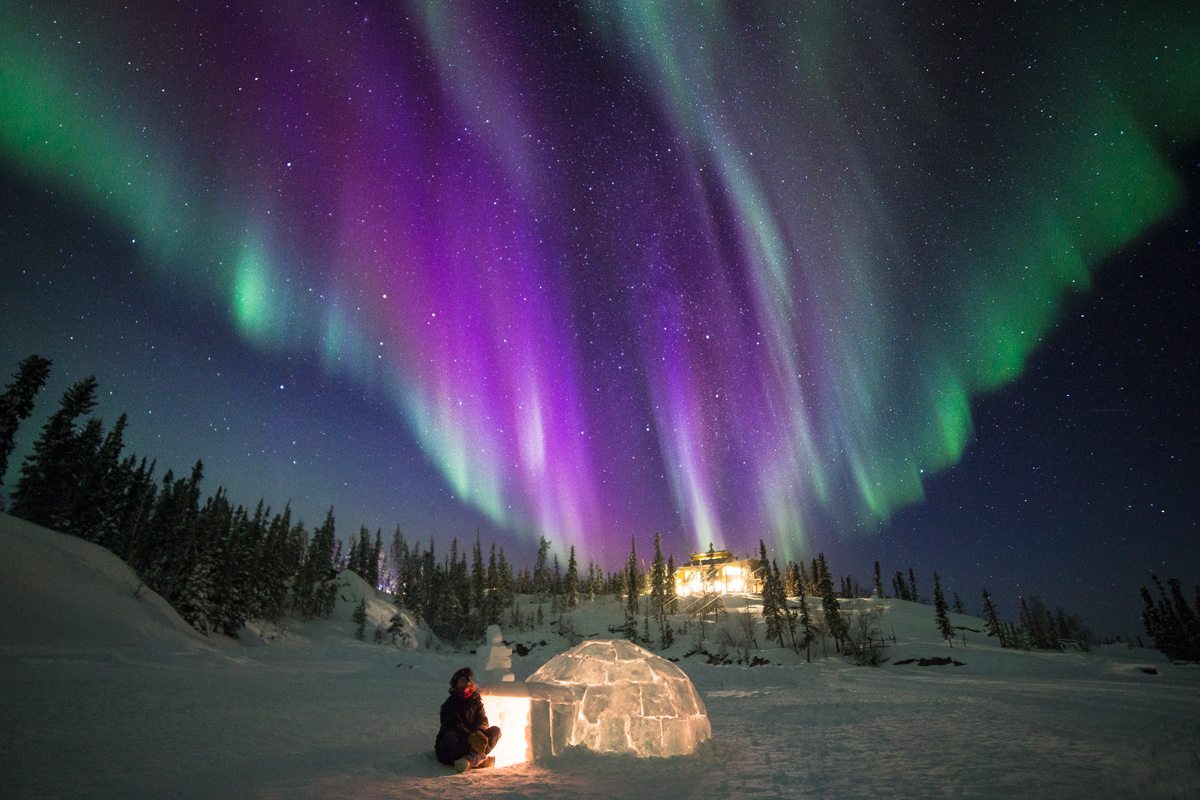 Google Expeditions

Aurora Borealis – Guided Exploration

4th Grade GSE- Light and Color
3-d Images- Markers
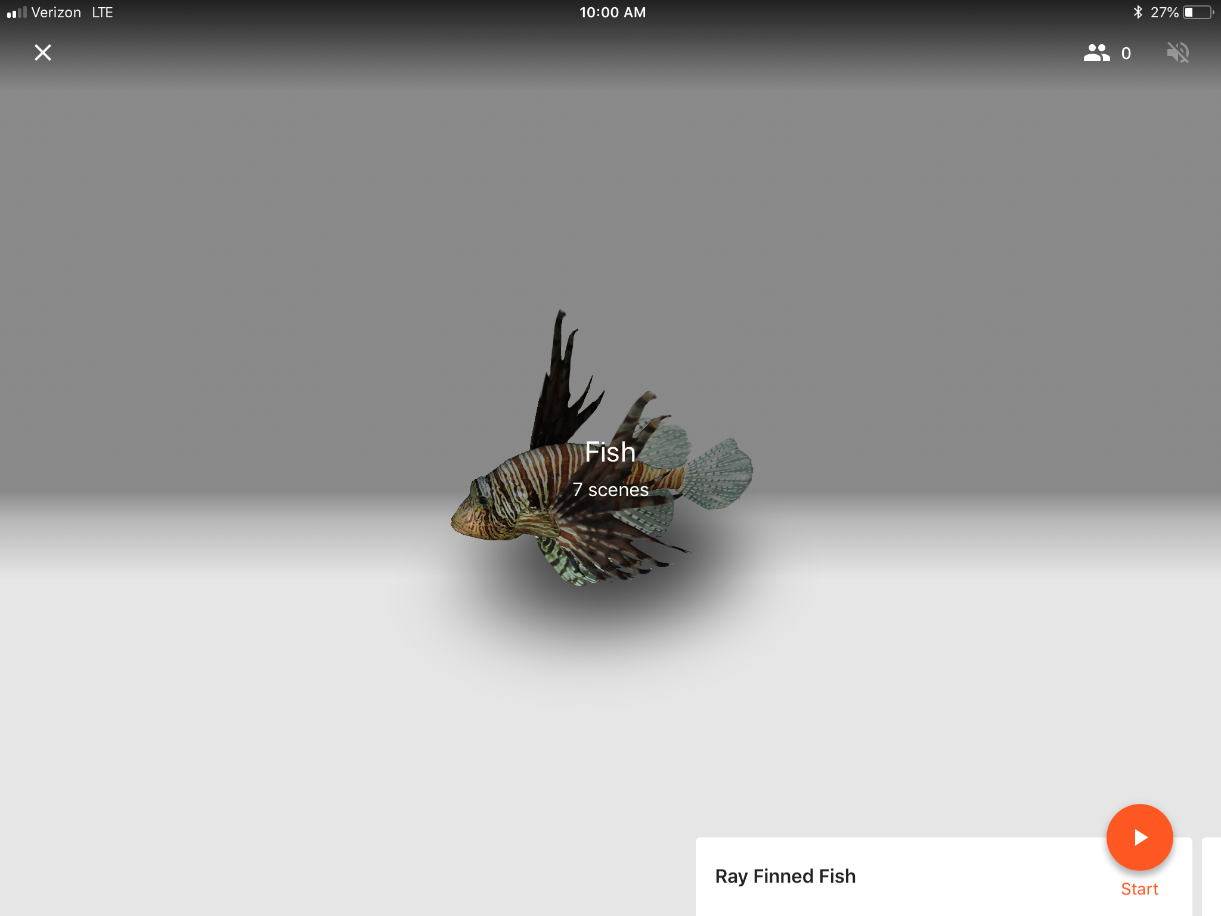 Google Expeditions Linked to Standards
K-Careers/Community Helpers
1- National Parks
2-How People Use Natural Resources
3- Regions/Landscapes
4-American Expands West
5- Grand Canyon, Ellis Island
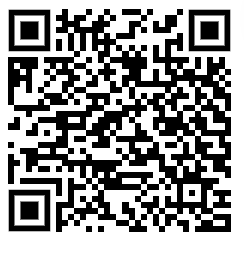 Entry Event:
Push and Pull
With Spheros and Legos
Break Out: Goldilocks and the Just Right Planet
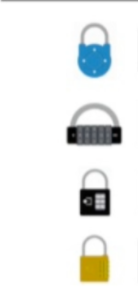 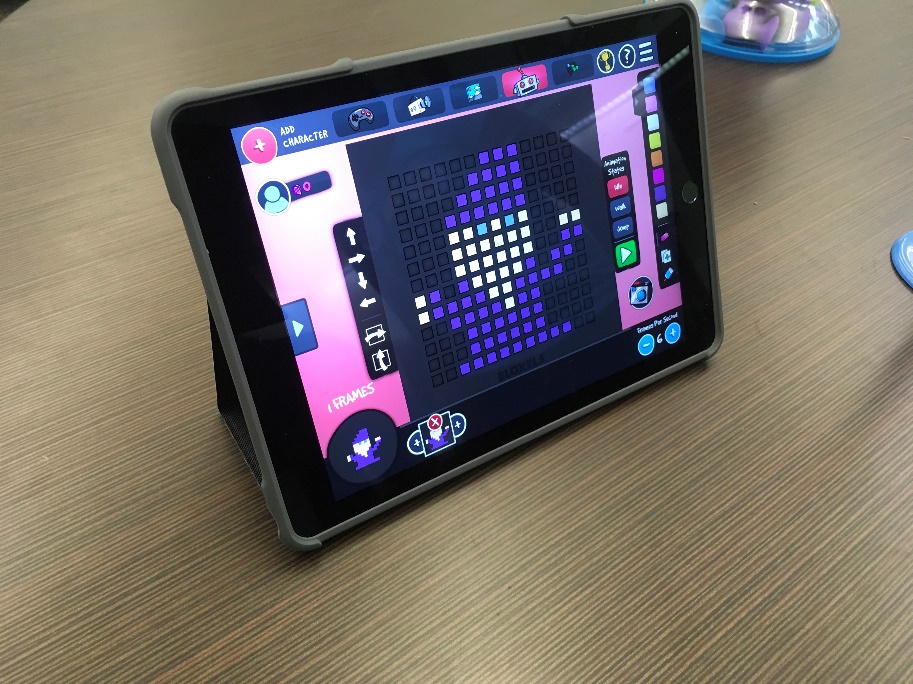 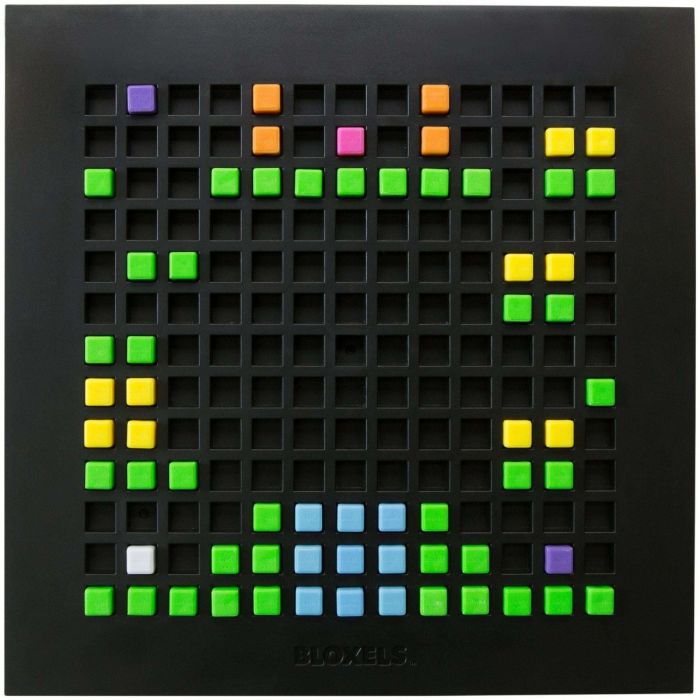 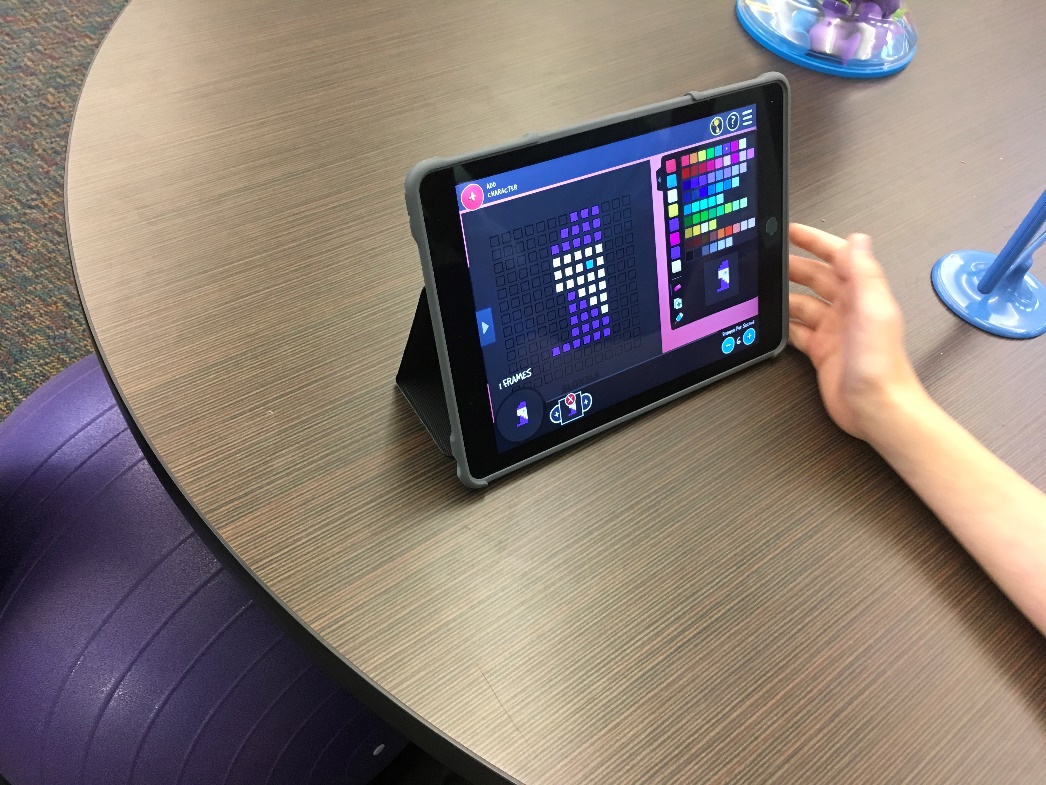 Bloxels- Creating Fairy Tales
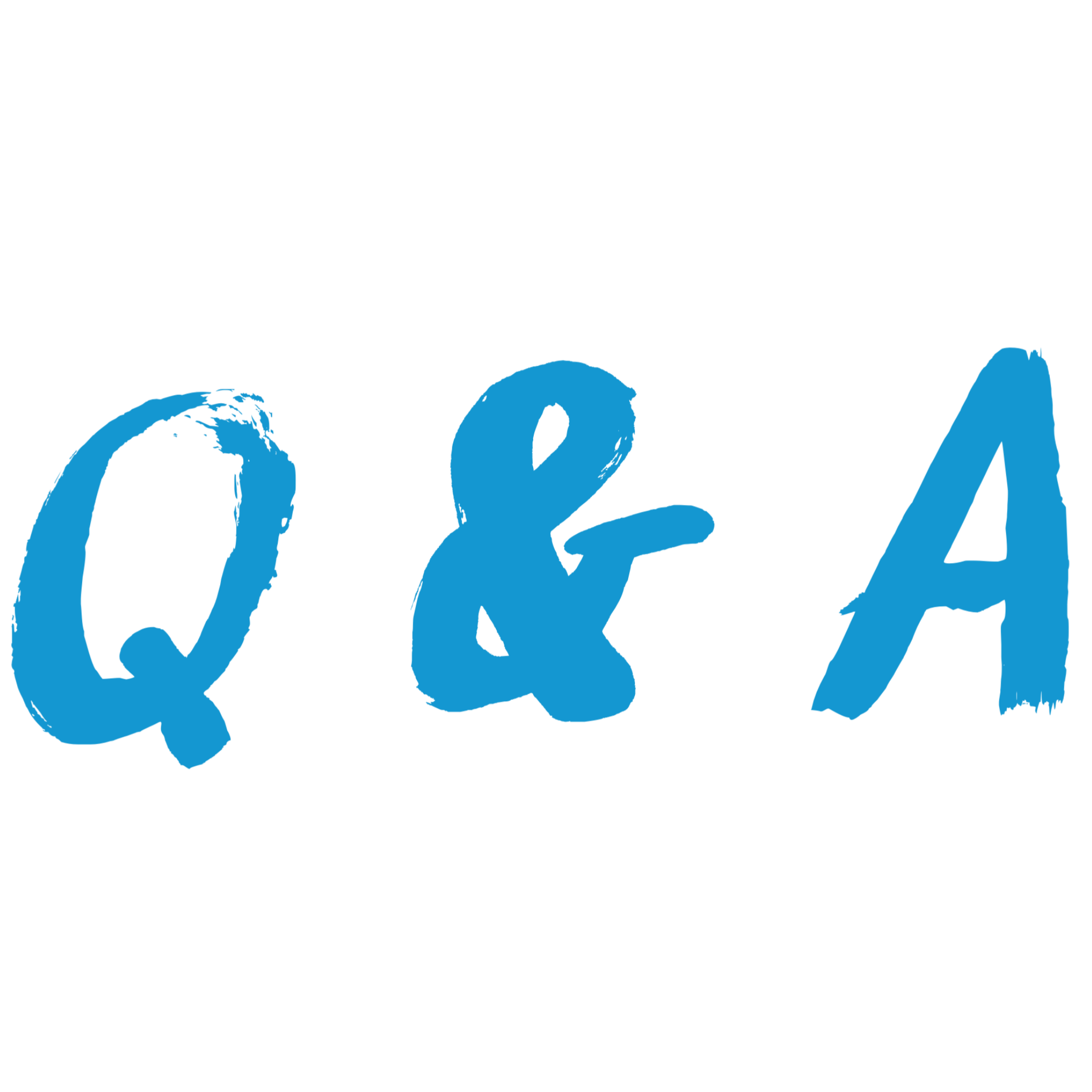 Let’s Dive into some more examples
Examples of PBL’s per grade level are spread throughout the room